Sharp AS
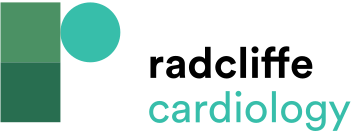 Figure 5. Remodelling of the proximal right coronary artery
Citation: RadcliffeCardiology.com, September 2018
https://doi.org/10.15420/rc.2018.m015
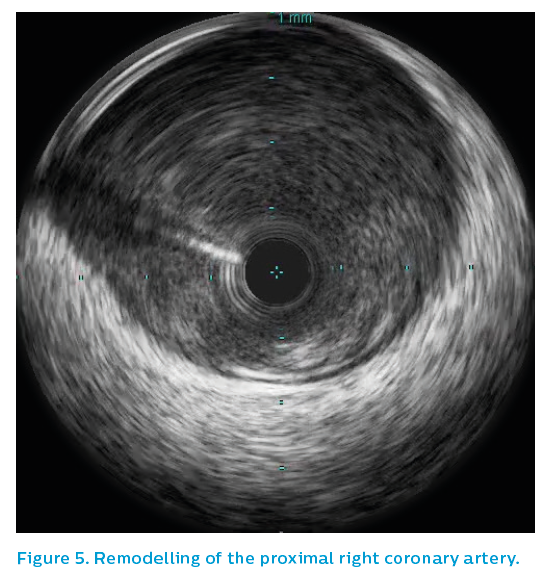